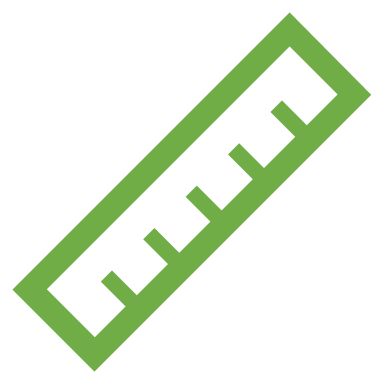 PHÒNG GD&ĐT………..
TRƯỜNG THCS ………….……
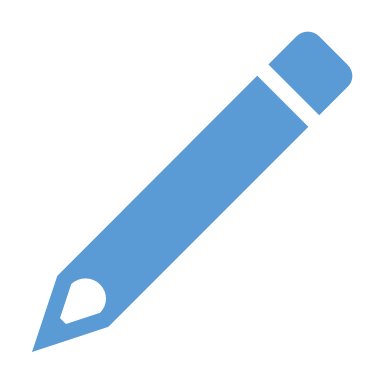 S6-C1-B5-T 3
Phép tính lũy thừa với số mũ tự nhiên
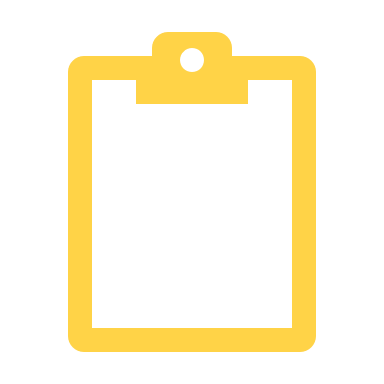 Giáo viên:……………………………
HOẠT ĐỘNG MỞ ĐẦU
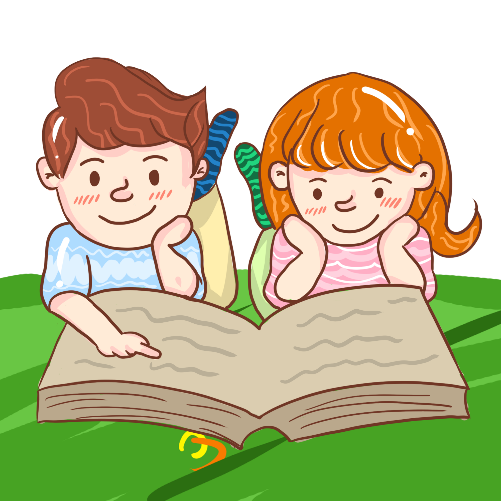 Câu 1: Tính giá trị của các lũy thừa sau:
a) 22 ; 43 ; 54   ;                                      b) 102  ; 104 .
Câu 2: Em hãy viết kết quả phép tính sau dưới dạng một lũy thừa:
a) 72 . 73                   b) 32 .3 .34                       c) 45 : 43                   d) 920 : 9
Ghi nhớ:
am . an = am+n
2.       am : an = am-n    (a     0, m      n)
Dạng 1. Viết dưới dạng lũy thừa
HOẠT ĐỘNG HÌNH THÀNH KIẾN THỨC
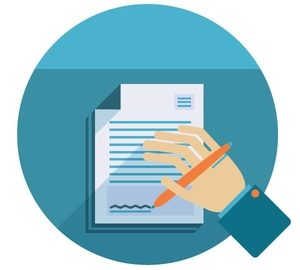 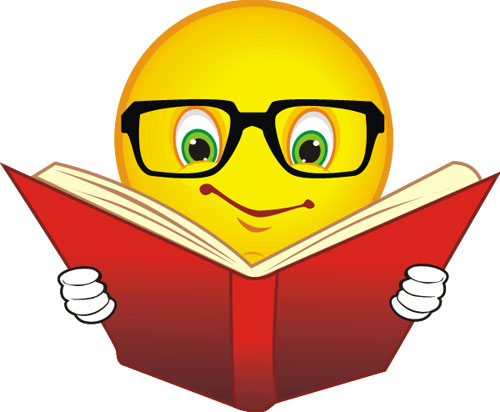 HOẠT ĐỘNG HÌNH THÀNH KIẾN THỨC
Dạng 2. So sánh hai lũy thừa
HOẠT ĐỘNG HÌNH THÀNH KIẾN THỨC
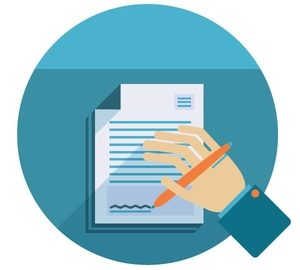 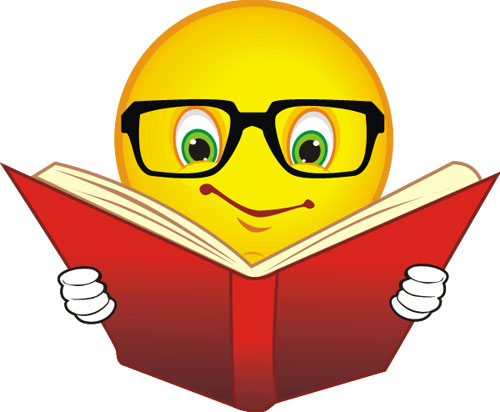 HOẠT ĐỘNG HÌNH THÀNH KIẾN THỨC
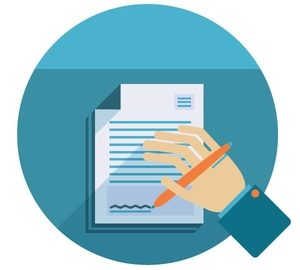 HOẠT ĐỘNG LUYỆN TẬP
Dạng 3.  Một số bài tập thực tế
Bài 6/SGK trang 25:
Khối lượng của Mặt Trời khoảng 1988550.1025   tấn, khối lượng của trái đất khoảng 6. 1021   tấn ( Nguồn : http://nssdc.gsfc.nasa.gov).  Khối lượng của Mặt Trời gấp khoảng bao nhiêu lần khối lượng của Trái Đất.
HOẠT ĐỘNG LUYỆN TẬP
Bài 1: (Bài 6 /SGK trang 25).
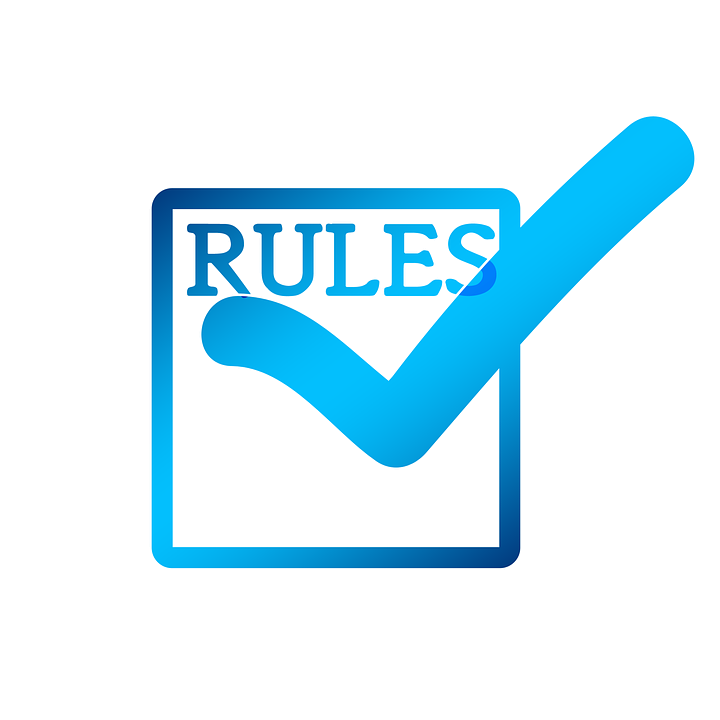 HOẠT ĐỘNG LUYỆN TẬP
Bài 2:
Tìm số vi quẩn E.coli sau 120 phút có bao nhiêu vi khuẩn, giả sử lúc đầu có 1 vi quẩn (trong điều kiện nuôi cấy thích hợp cứ 20 phút thì phải nhân đôi một lần)?
HOẠT ĐỘNG VẬN DỤNG
Dạng 4. Tìm x, biết
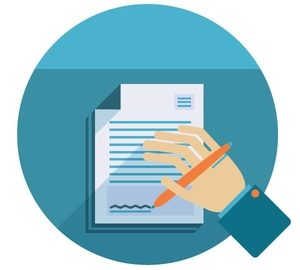 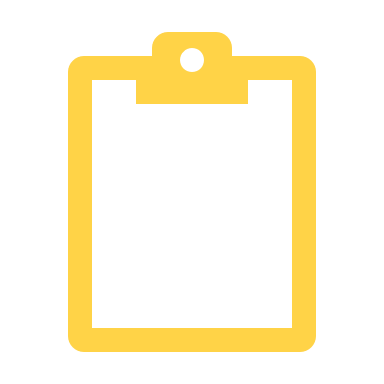 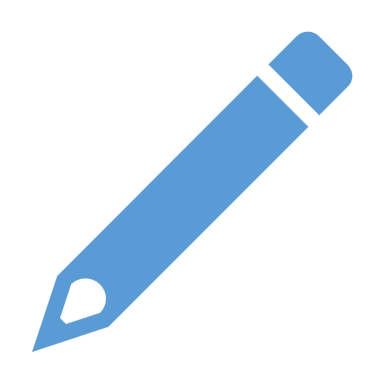 HOẠT ĐỘNG VẬN DỤNG
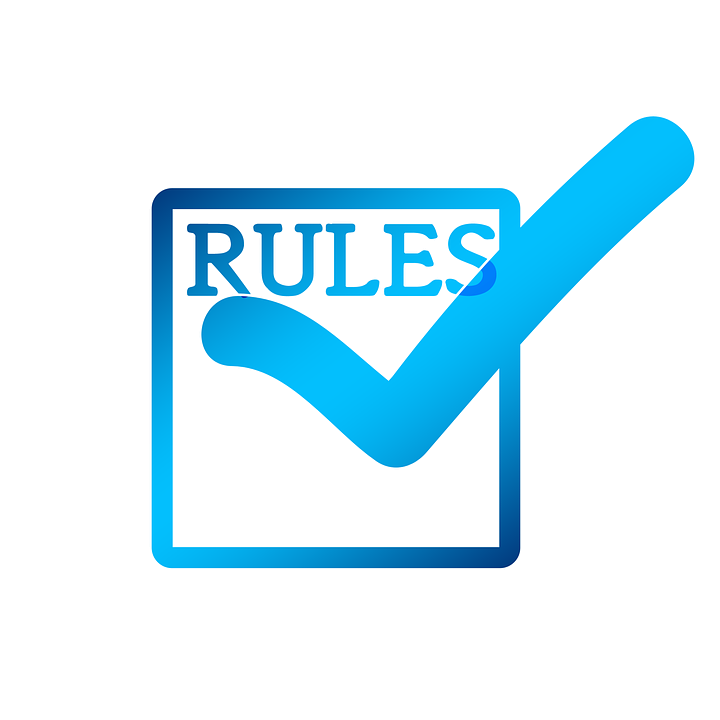 Dạng 4. Tìm x, biết
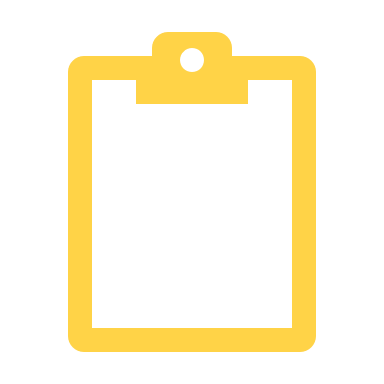 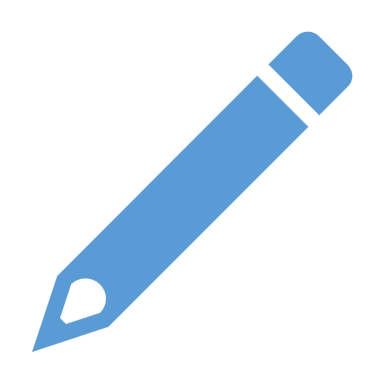 HS làm vào vở, cho 2 HS làm bảng phụ để treo
HOẠT ĐỘNG VẬN DỤNG
So sánh các hiệu sau
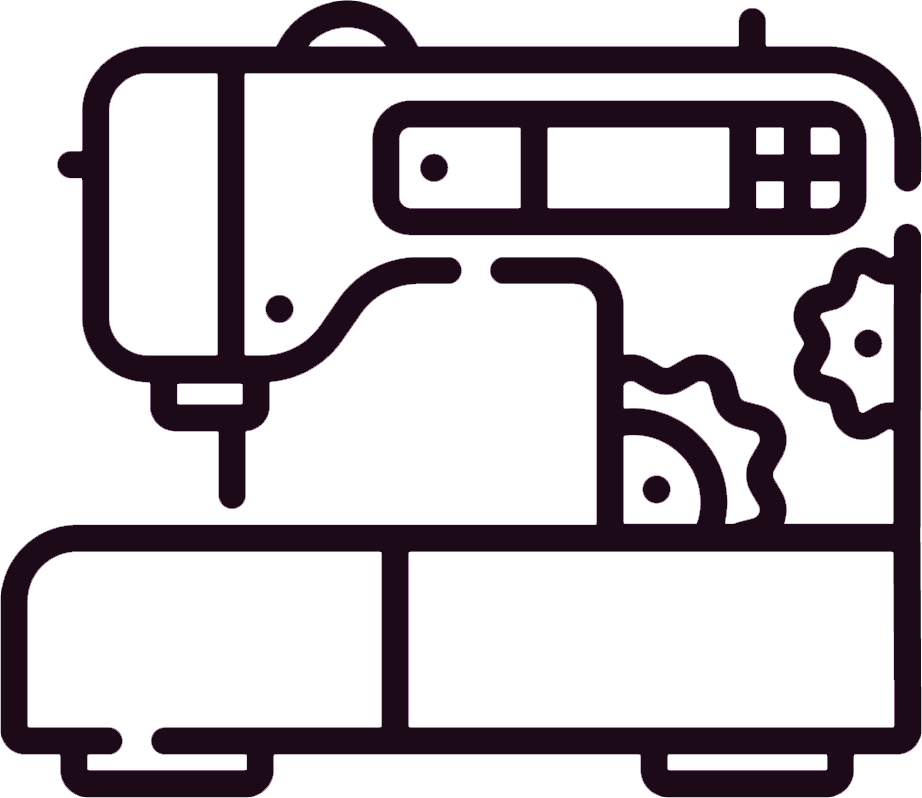 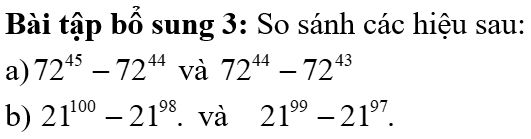 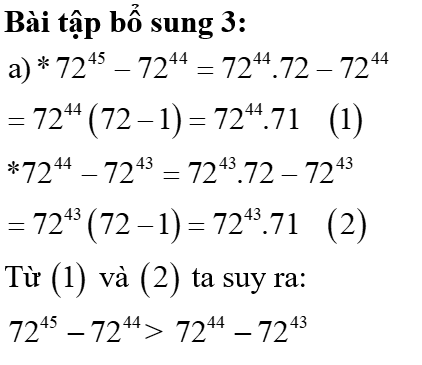 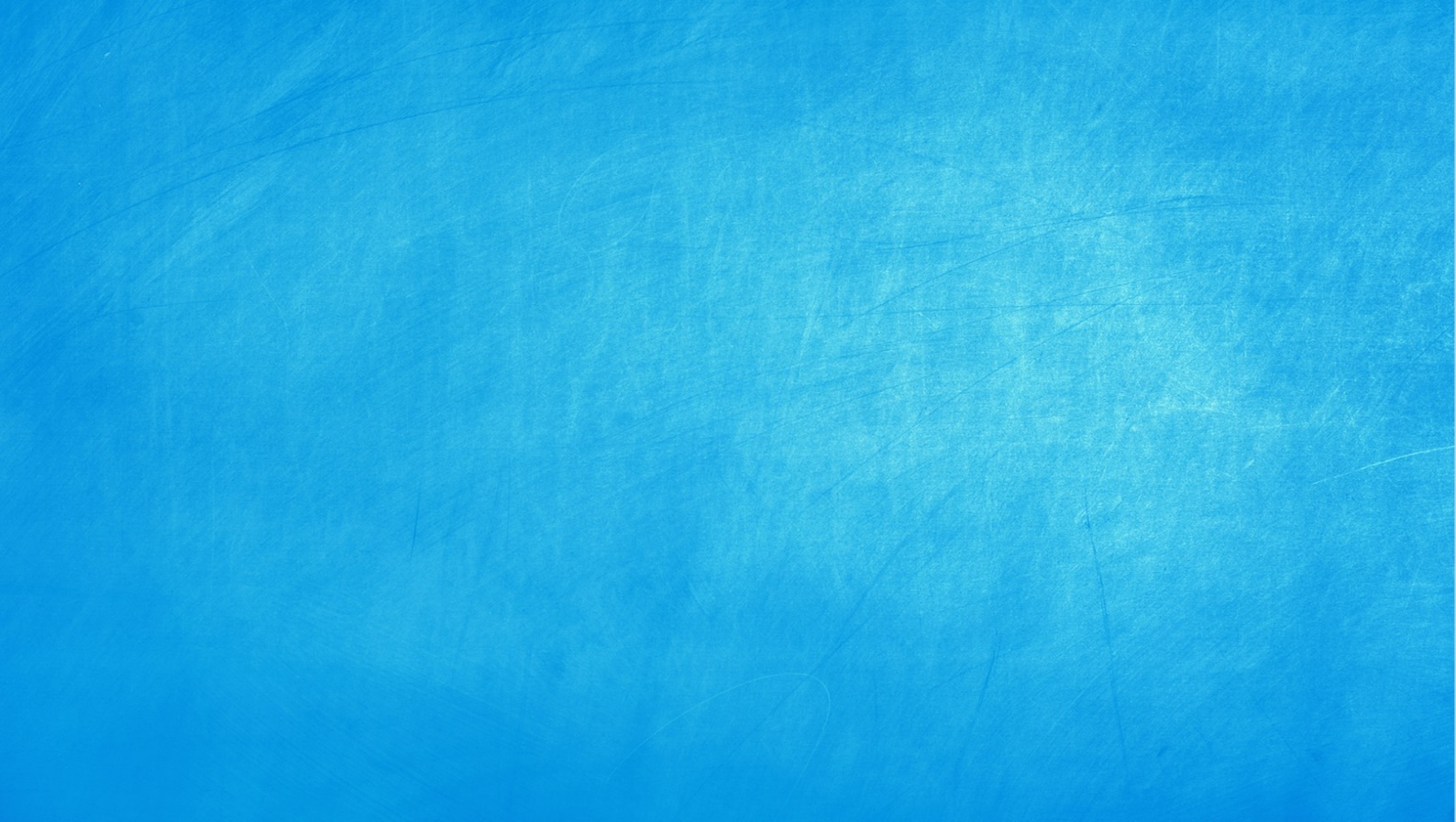 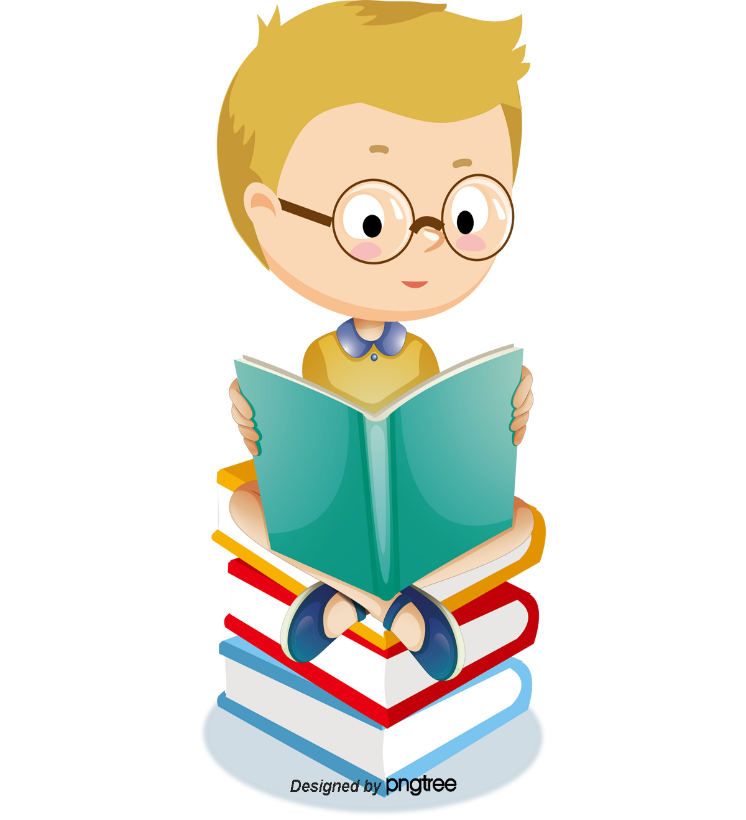 Ô chữ gồm  10  chữ cái. Đây là tên của một trong những kì quan nổi tiếng ở nước ta.
Hãy tính các kết quả sau (dưới dạng một lũy thừa) vào ô vuông thích hợp. Điền mỗi chữ cái tương ứng với mỗi kết quả tìm được vào hàng ngang dưới em sẽ tìm được câu trả lời:
TRÒ CHƠI Ô CHỮ
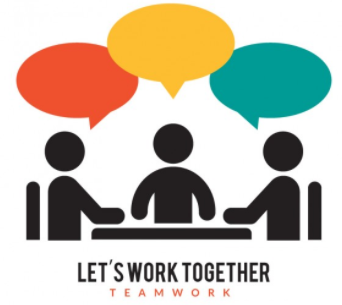 210
115
G. 1110 : 115 	 =                       	 	              L. 24 . 26 =                                

O. x4 . x . x3	 =                             		N. 56 : 50 = 

H. 36 : 35        	 =                             		A. 62 . 6   =

I. a9 : a ( a     0) =                              		V. 78 : 74  =
x8
56
63
3
a8
74
I
H
A
L
O
N
G
V
N
H
74    a8   56   3    3    63  210  x8   56   115
HƯỚNG DẪN TỰ HỌC Ở NHÀ
Nắm khái niệm lũy thừa ,cách đọc lũy thừa , phân biệt cơ số, số và số mũ; cách viết lũy thừa, viết gọn một tích của nhiều số giống nhau bằng lũy thừa,tính được lũy thừa của một số tự nhiên; biết đọc viết, tính được bình phương, lập phương của một số tự nhiên;
Biết nhân , chia hai lũy thừa cùng cơ số.
 Xem lại các dạng bài tập đã sữa.
Làm phiếu bài tập
- Chuẩn bị giờ sau: Thứ tự thực hiện phép tính
HƯỚNG DẪN TỰ HỌC Ở NHÀ
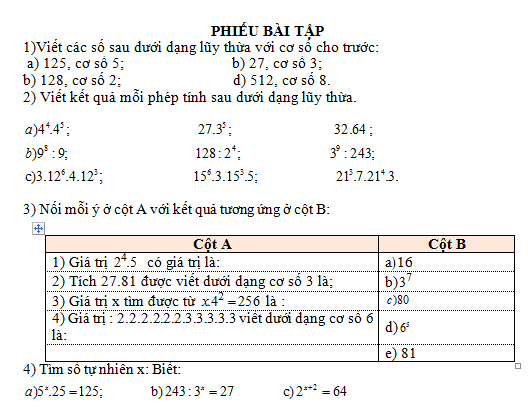